ПМ 02. Составление картографических материалов
 и ведение кадастров с применением программных средств и комплексов
 
МДК 02.01 Тема 2.5 «Геоинформационные системы ведения градостроительного кадастра»
Тема:Кодирование и декодирование информации
Преподаватель Кудрявцева Наталья Игоревна
Кодирование информации
Кодирование — это преобразование информации из одной ее формы представления в другую, наиболее удобную для её хранения, передачи или обработки.
Для осуществления полноценного процесса передачи информации, при котором сам процесс должен успешно завершиться, а сообщение дойти от отправителя до получателя в полном объеме, который, в свою очередь, его правильно трактует, информацию необходимо закодировать.
Способы кодирования информации
Способы кодирования информации бывают различные и зависят они, в первую очередь, от целей кодирования. 
Наиболее распространенными из которых являются: 
экономность (достигается сокращением записи); 
надежность (информацию необходимо засекретить таким образом, чтобы она была недоступна третьим лицам); 
удобство обработки или восприятия.
Цели кодирования заключаются в доведении идеи отправителя до получателя, обеспечении такой интерпретации полученной информации получателем, которая соответствует замыслу отправителя. Для этого используются специальные системы кодов, состоящие из символов и знаков. Код представляет собой систему условных знаков (символов), предназначенных для представления информации по определенным правилам. В настоящее время понятие «код» трактуется по-разному.
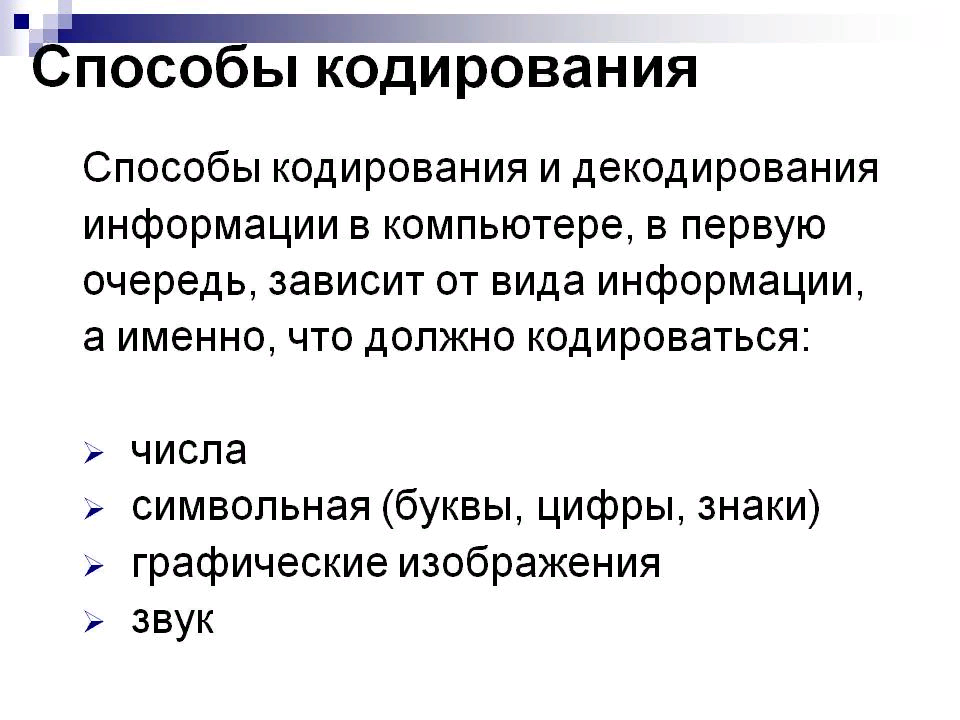 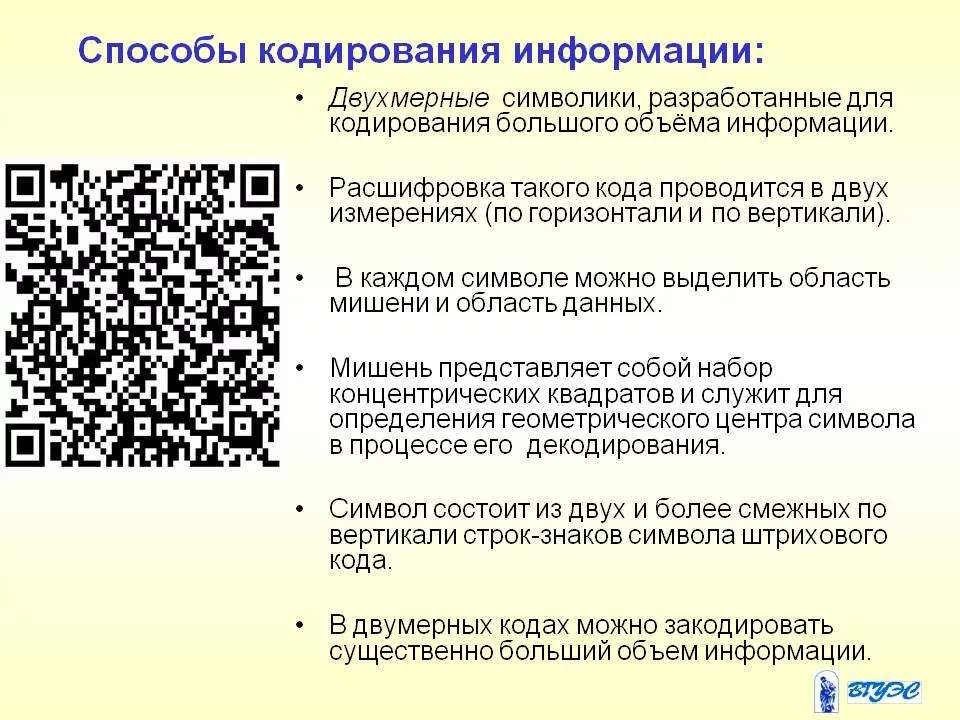 Другим вариантом трактовки термина «код», сформированного в технической среде под влиянием «математической теории связи (коммуникации)» и использования технических средств коммуникации, является условное преобразование, как правило, взаимно однозначное и обратимое, используя которое сообщения преобразовываются из одной системы знаков в другую. К примерам такого преобразования относят азбуку Морзе, семафорный код и жесты глухонемых. Для данного определения характерно четкое различие языка, который развивался вместе с человеком на протяжении всего этапа эволюции, и кодов, разработанных людьми для определенных целей и подчиняющихся четко сформулированным правилам..
Декодирование информации
Декодирование — процесс восстановления изначальной формы представления информации, т. е. обратный процесс кодирования, при котором закодированное сообщение переводится на язык, понятный получателю. 
В более широком плане это: 
а) процесс придания определенного смысла полученным сигналам; 
б) процесс выявления первоначального замысла, исходной идеи отправителя, понимания смысла его сообщения.
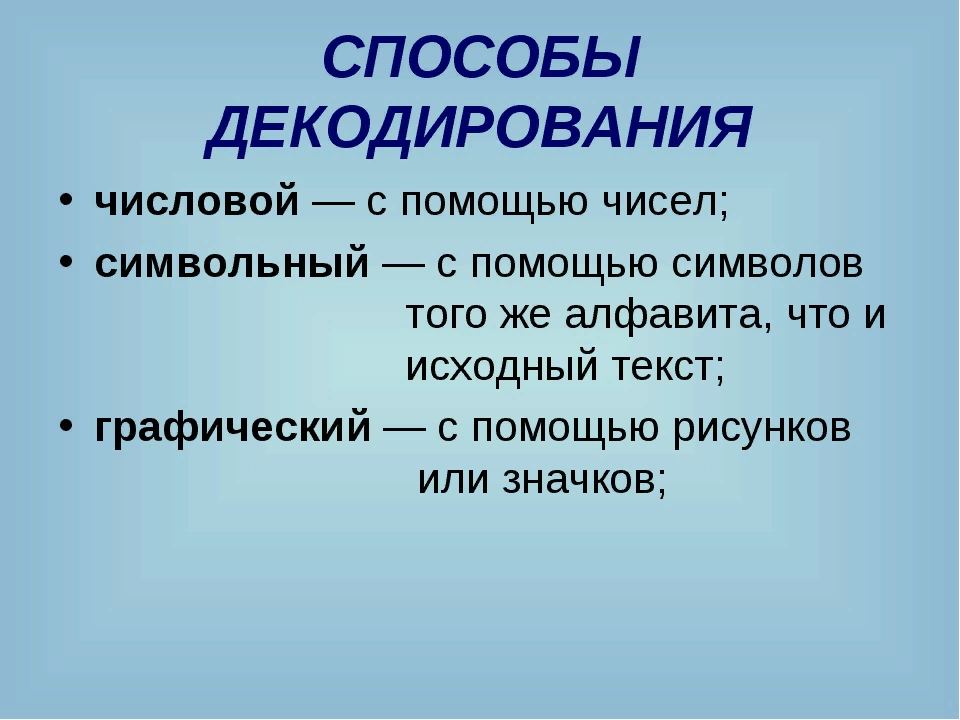 Декодирование информации
Если получатель правильно воспримет смысл сообщения, то его реакция будет именно такой, какую и ожидал от него отправитель сообщения. То, каким образом получатель будет расшифровывать сообщение, зависит, как правило, от его индивидуальных особенностей восприятия информации. Так как каждый человек в той или иной степени предвзято и субъективно оценивает события, то, соответственно разные люди воспринимают и понимают одни и те же события по-разному. И это непременно необходимо учитывать при трансляции информации и при коммуникации между людьми.
Декодирование информации
Получатель — это лицо, для которого предназначена передаваемая информация, и которое может интерпретировать ее. Получателю, чтобы понять смысл передаваемого сообщения, нужно его раскодировать (декодировать). В качестве получателя могут выступать как один человек, так и группа лиц, общество в целом или любая его часть. Когда в качестве получателя выступает более одного человека, то это называют аудиторией коммуникации.
Получатель информационного сообщения должен обладать определенными характеристиками, которые представляю собой важные факторы, влияющие на эффективность коммуникации. Главным условием при этом становится способность получателя воспринимать и декодировать отправленное ему сообщение. Эта способность зависит от профессиональной компетентности получателя, его жизненного опыта, принадлежности к той или иной группе, ценностных ориентаций, общей культуры, образовательного и интеллектуального уровня, а также обусловлена социокультурными рамками коммуникативного процесса. Реакция получателя представляет собой основной индикатор эффективности коммуникации.
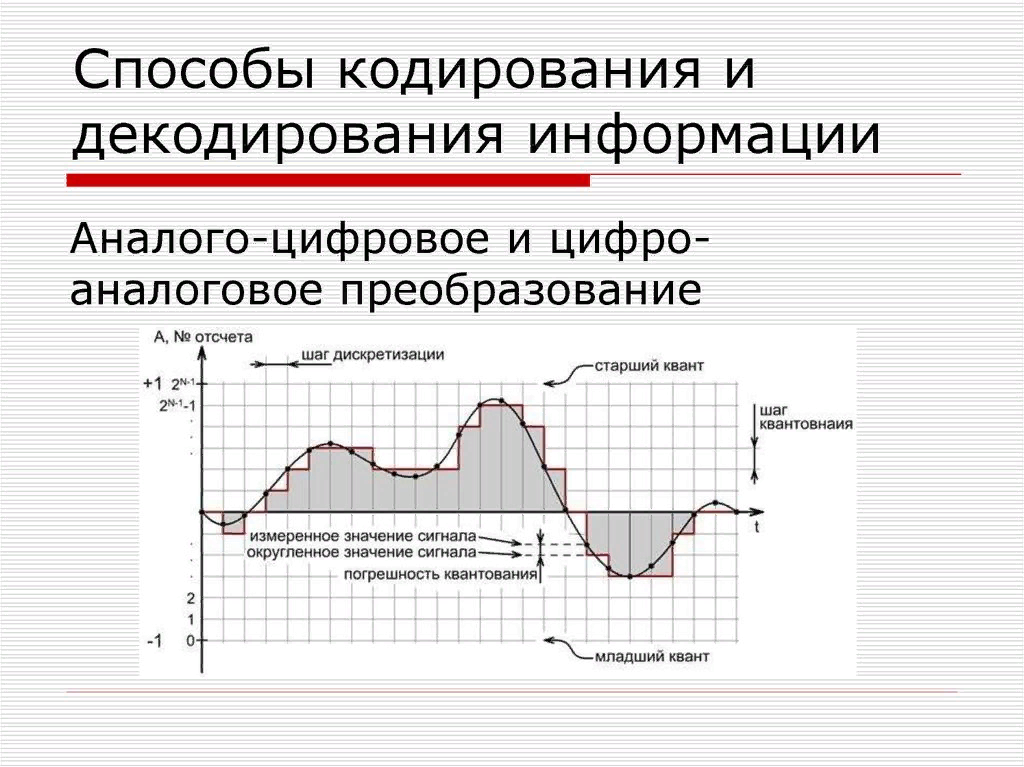